Two methods to observe tutorial

Standard Method
This method allows presentation to be resized  to user preference.

Slide Show Method (Example below)
Presentation fills entire screen
Click on Slide Show tab at top of screen
Click icon <From Beginning>

Note: 	Either method; to advance click the progression arrow in the bottom right corner of each slide or press the down-arrow key.
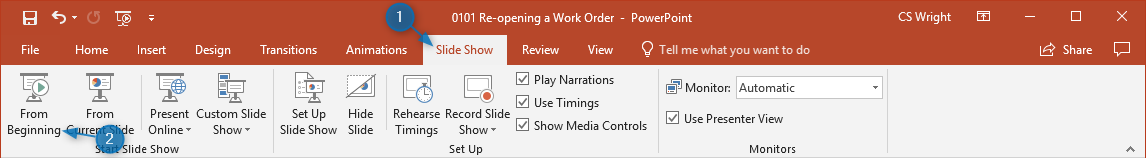 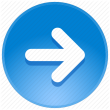 Welcome to 
BSIP 101
Transaction Procedures

Odometer Adjustment
Increase
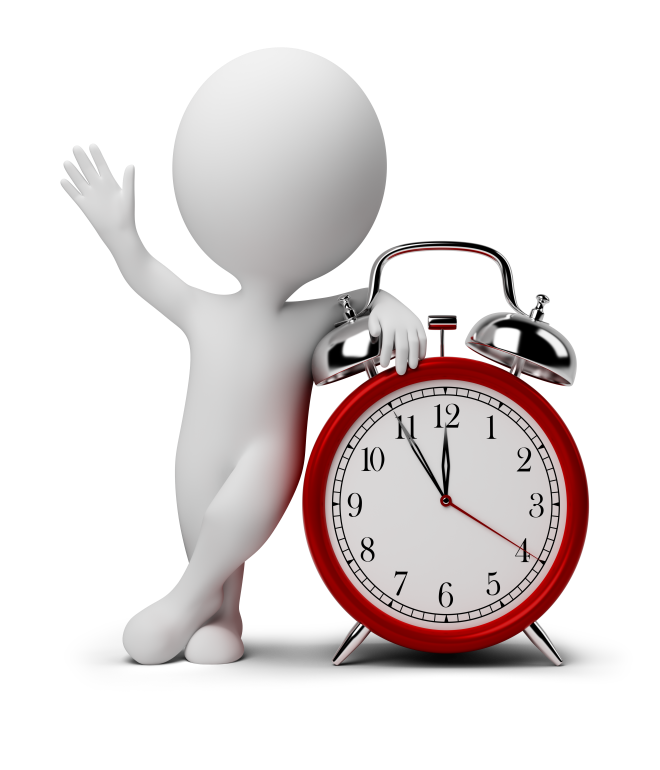 Instructor:	Stephen Wright	DPI Technical Consultant
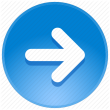 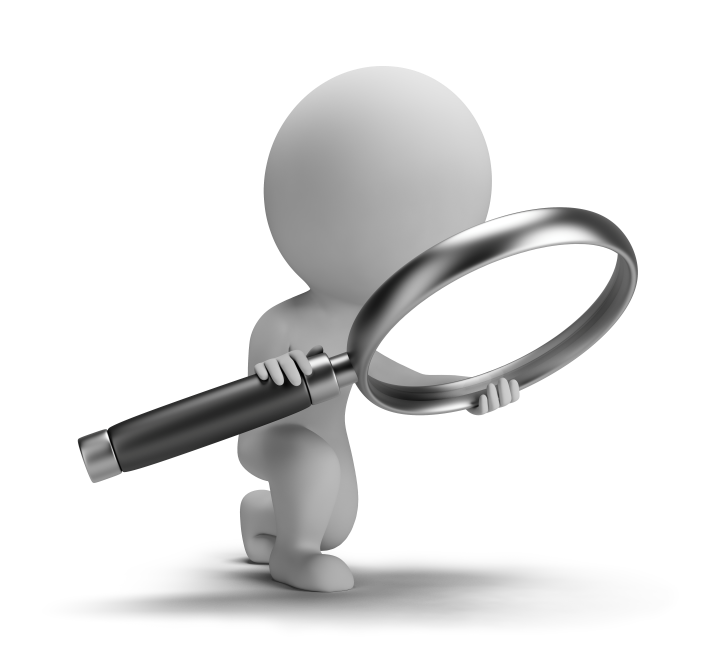 Purpose:	Use this procedure to adjust odometer readings upward.
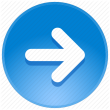 One transaction is required to complete this procedure:
IK11
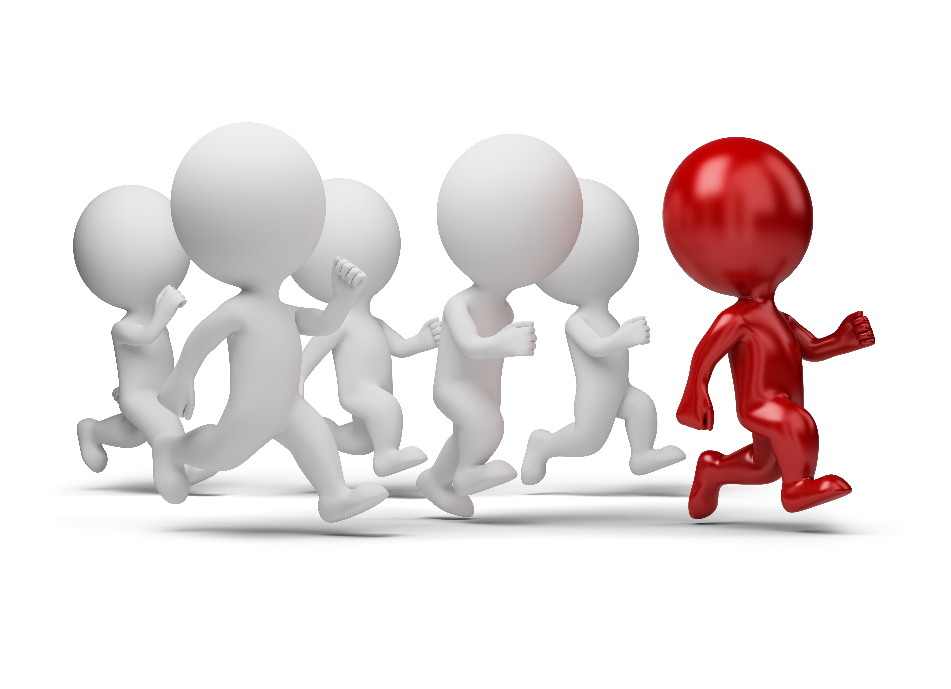 Let’s get started -
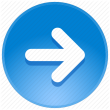 Window:
SAP R/3 Easy Access
 
Input IK11; or
Favorites menu, <Select> transactionIK11 – Create Measurement Document (Forwards)
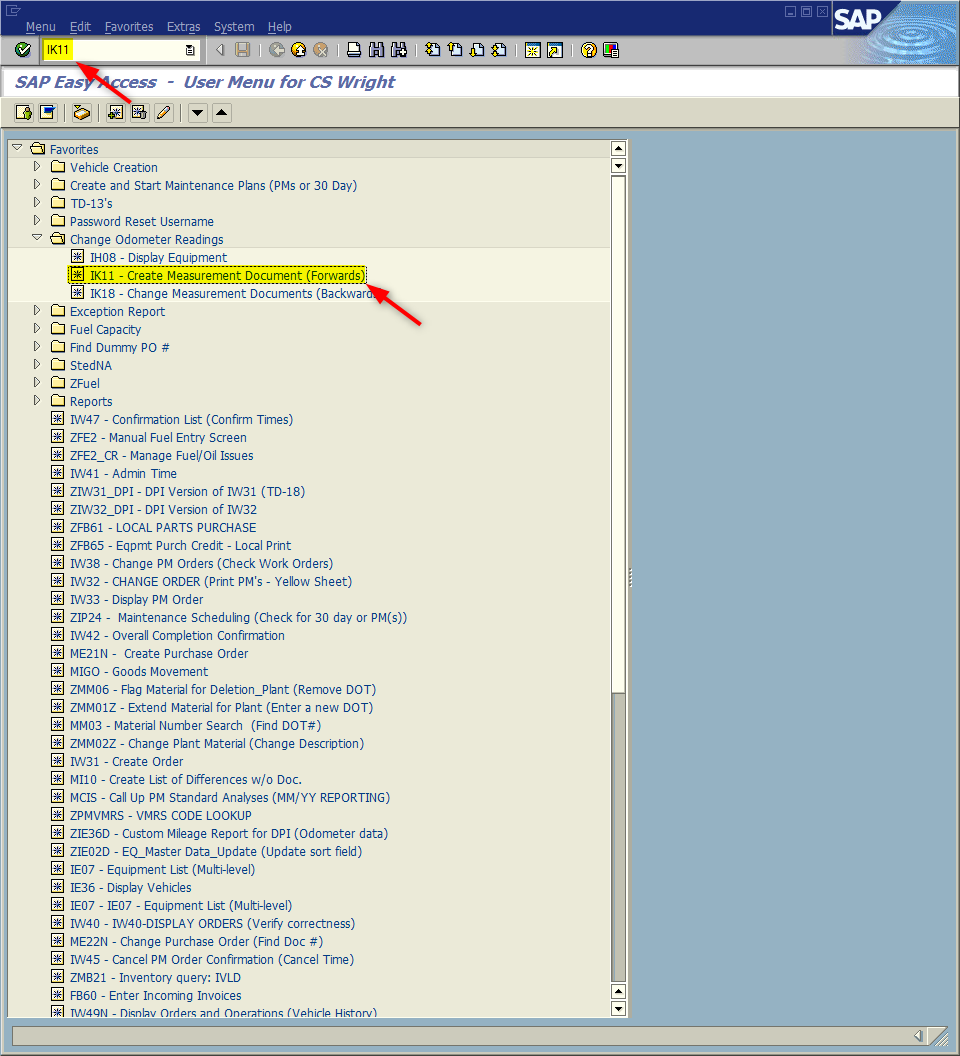 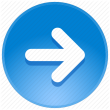 Window opens:
Create Measurement Document:Initial Screen

Input vehicle measuring point;
Or
<Click> within the Measure point field
<Click> Matchcode icon 	 

Tip:	Matchcode icon demonstrated on next slides
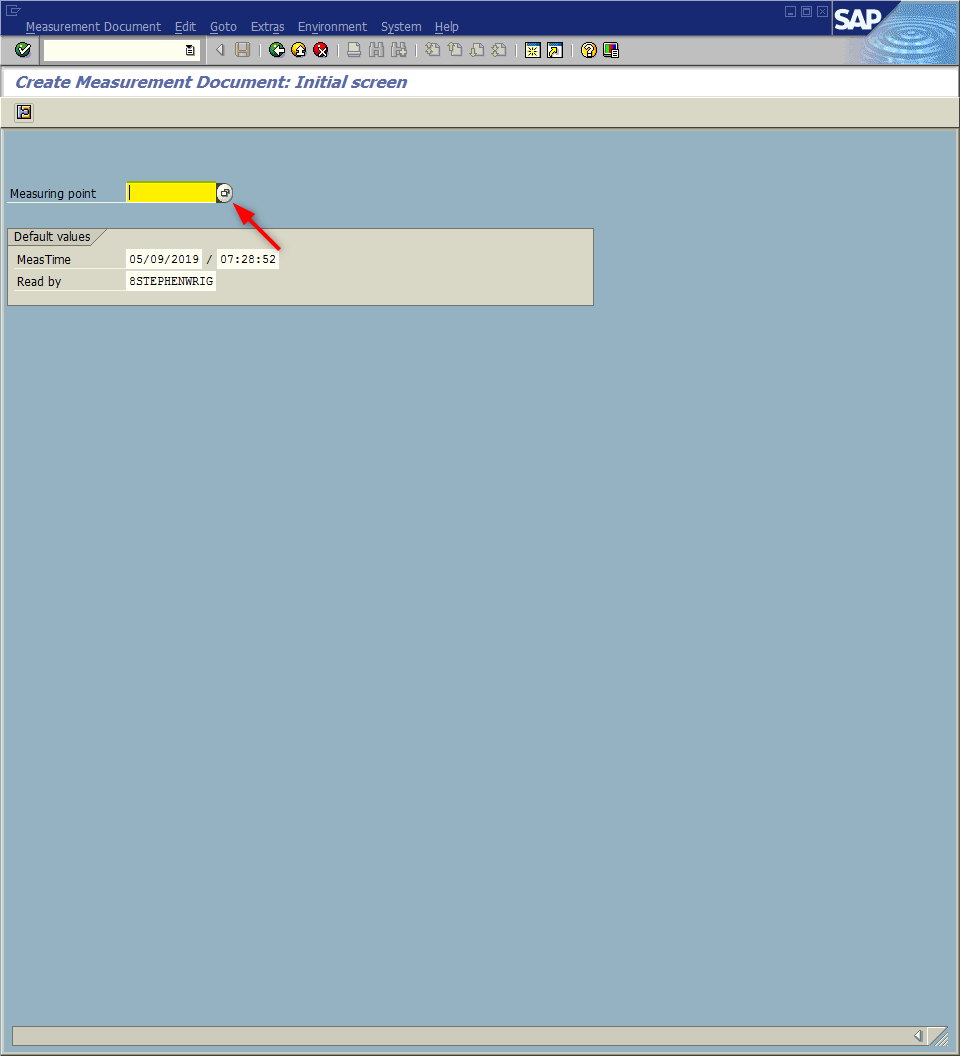 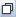 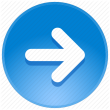 Window opens:
Restrict Value Range

Equipment Field – Input the SAP Equip # (Go to Slide 9)

OR

<Click> Matchcode icon
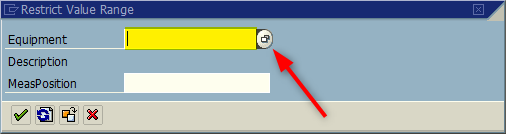 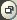 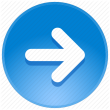 Window opens:
Display Equipment: Equipment Selection

Inventory number – Input SAP inventory number (General Data Section)
<Click> Execute icon
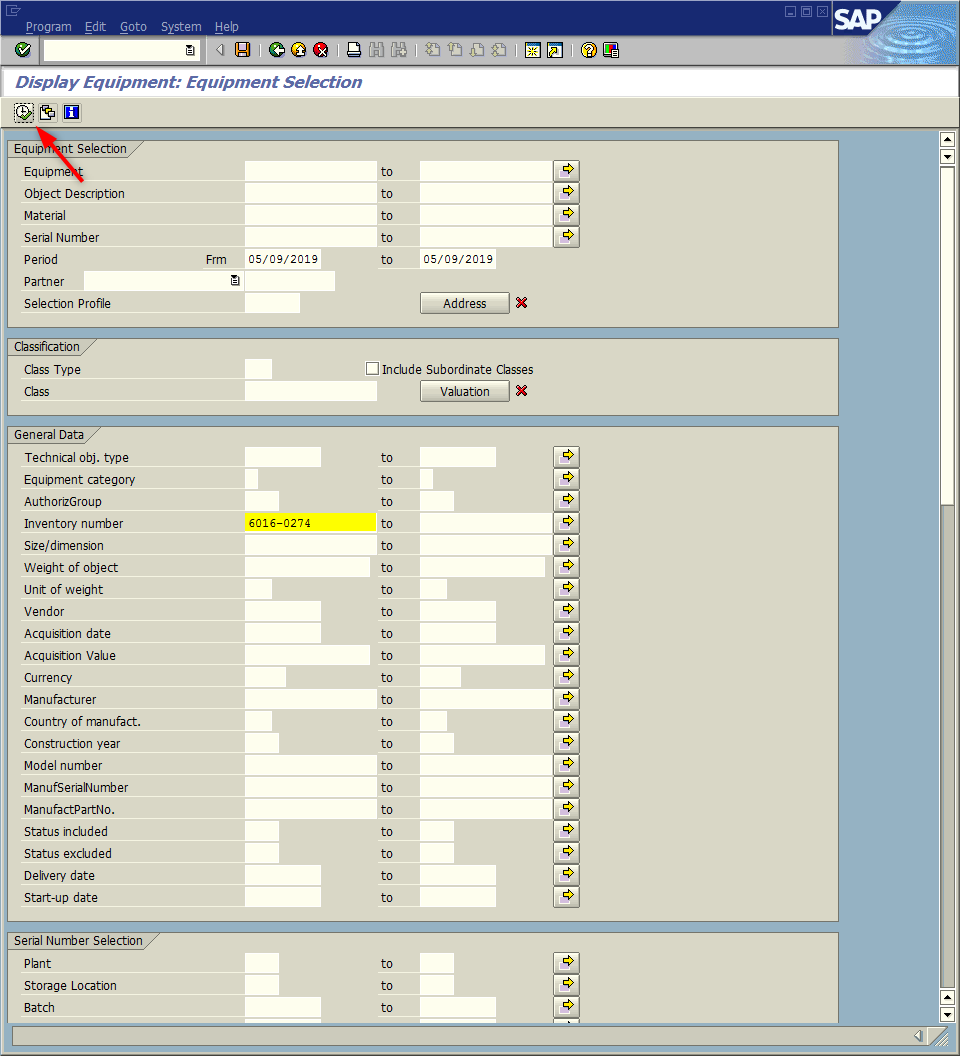 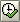 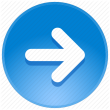 Window opens:
Restrict Value Range

<Click> Continue icon 	

Tip:	When the Equipment Field is populated; the Description field will likewise populate providing an additional validity check.
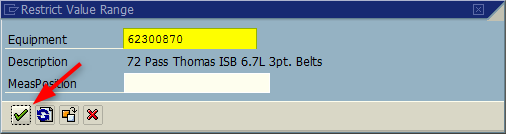 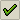 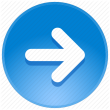 Window opens:
Measurement position 

<Double-Click> Measurement position - Odometer
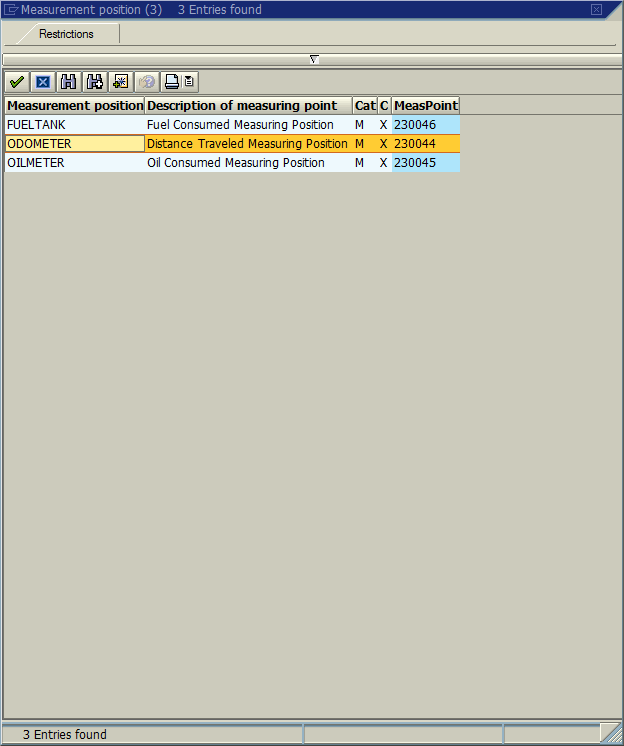 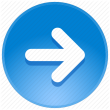 Window opens:
Create Measurement Document: Initial screen

Measure Time Field
Decrease date by one day (i.e., prior 11/18/2019, new 11/17/2019)
Change time field to 23 hundred hours (i.e., prior 09:08:50, new 23:08:50)
<Click> Measurement Document icon
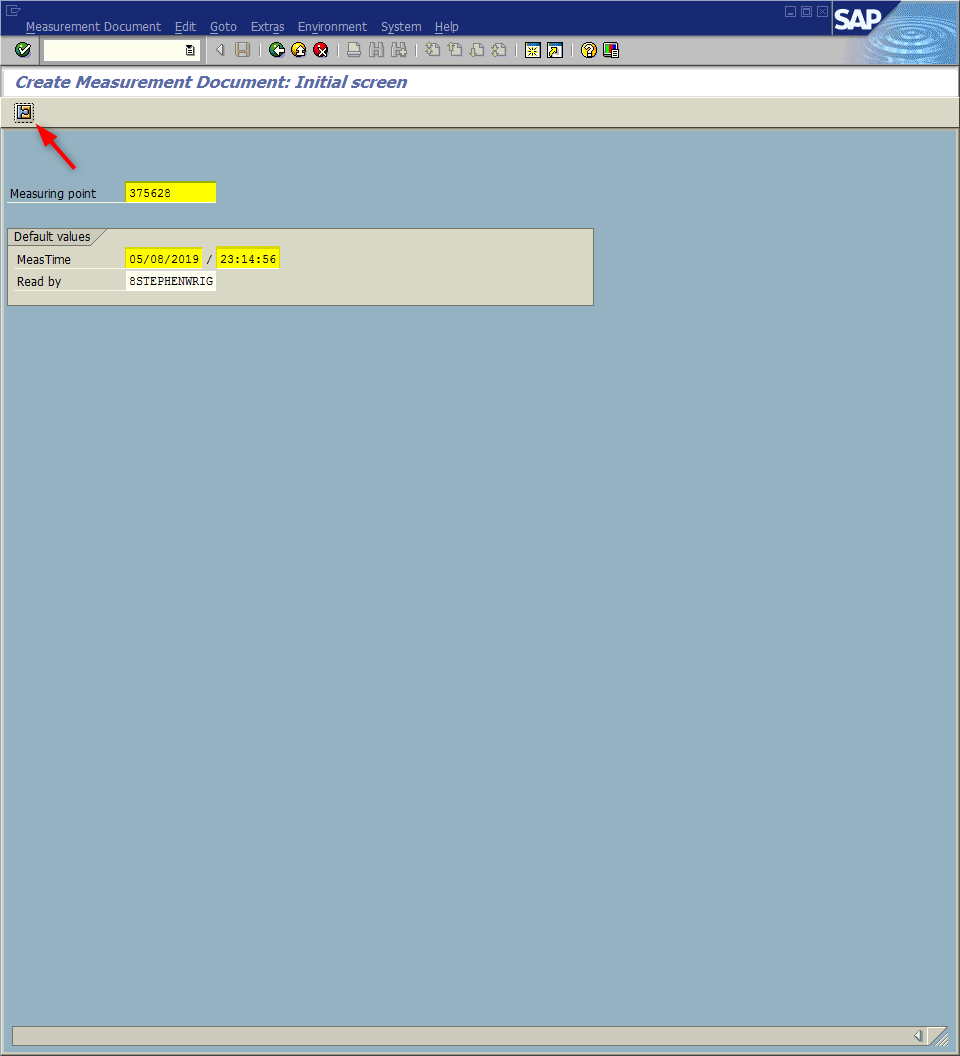 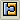 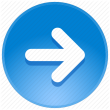 Window opens:
Create Measurement Document: General Data

Counter Reading field - Input the current odometer reading
<Enter> 
<Click> Save icon 

STOP and backout of transaction without saving if:  
If the difference field numeric is unreasonable; or
If a yellow warning message displays at the bottom of the screen - stating, “The counter reading entered will lead to a counter overflow.”

If either occurs complete the website application.
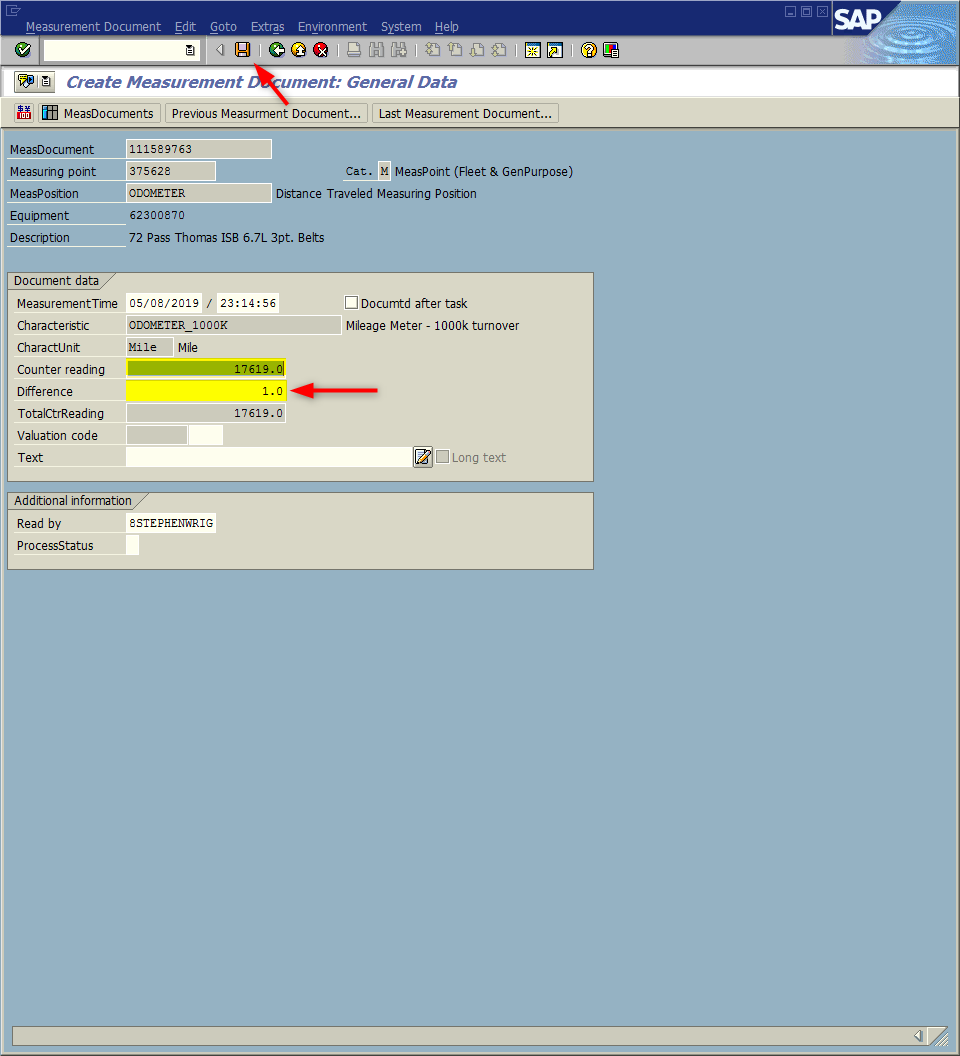 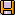 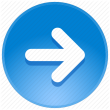 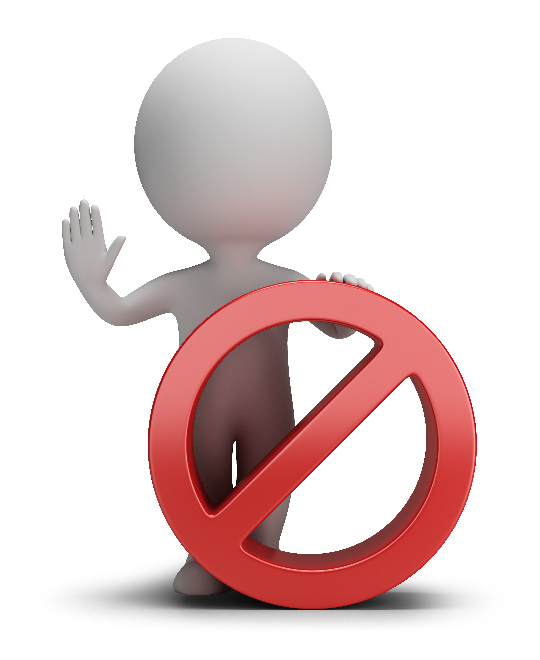 If required to STOP. . .
What to do:
Verify the mileage; make necessary change if needed.  If mileage is correct; back out without saving.  
Go to BSIP support webpage http://www.ncbussafety.org/BSIP/SupportRequest.html 
Click on the application Vehicle Odometer Change Request
Complete the application and click the submit button.
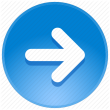 Questions
Email:  Stephen.Wright@dpi.nc.gov
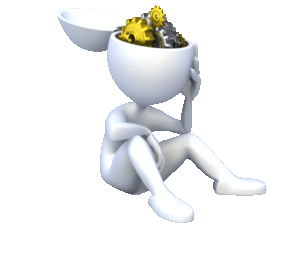 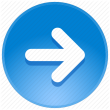 Thank You!
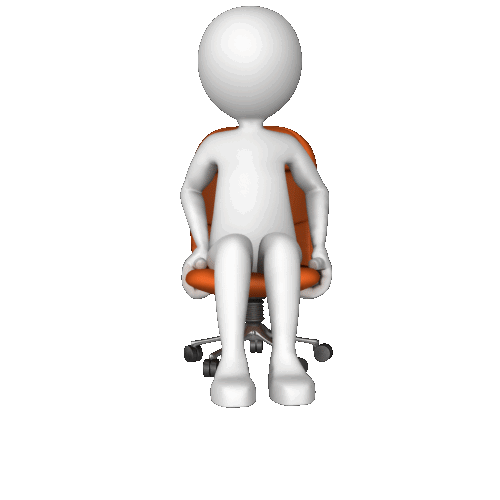 Stephen Wright
DPI Technical Consultant